University of Salahaddin-ErbilCollege of Education-ShaqlawaDepartment of Physical EducationThird Stage
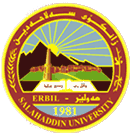 Principles of Statistics




Presented by
Lecturer’s Zanyar M. Mohammad


Academic Year: 2022-2023
Chapter Two
Measures of Central Tendency
Measures of central tendency
	A measure of central tendency is a value at the center or middle of a data set. This value represents all data of the group.
1- The mean  
The mean is the sum of the values divided by the total number of values.

Population mean:
The mean of population for(N) observations (values) X1, X2,...,XN defined as:



Sample mean:
The mean of sample for (n) observations (values) X1, X2, ….., Xn defined as:
مقايس النزعة مركزية
3
[Speaker Notes: مقياس لميلِ مركزيِ a قيمة في المركز أَو منتصف a مجموعة معلومات. تُمثّلُ هذه القيمةِ كُلّ قِيَم المجموعةِ 
هناك ثلاثة إجراءاتِ مستعملةِ على نحو واسع مِنْ إجراءاتِ الميلِ المركزيِ: متوسط حسابي (معدل)، نمط، متوسط.]
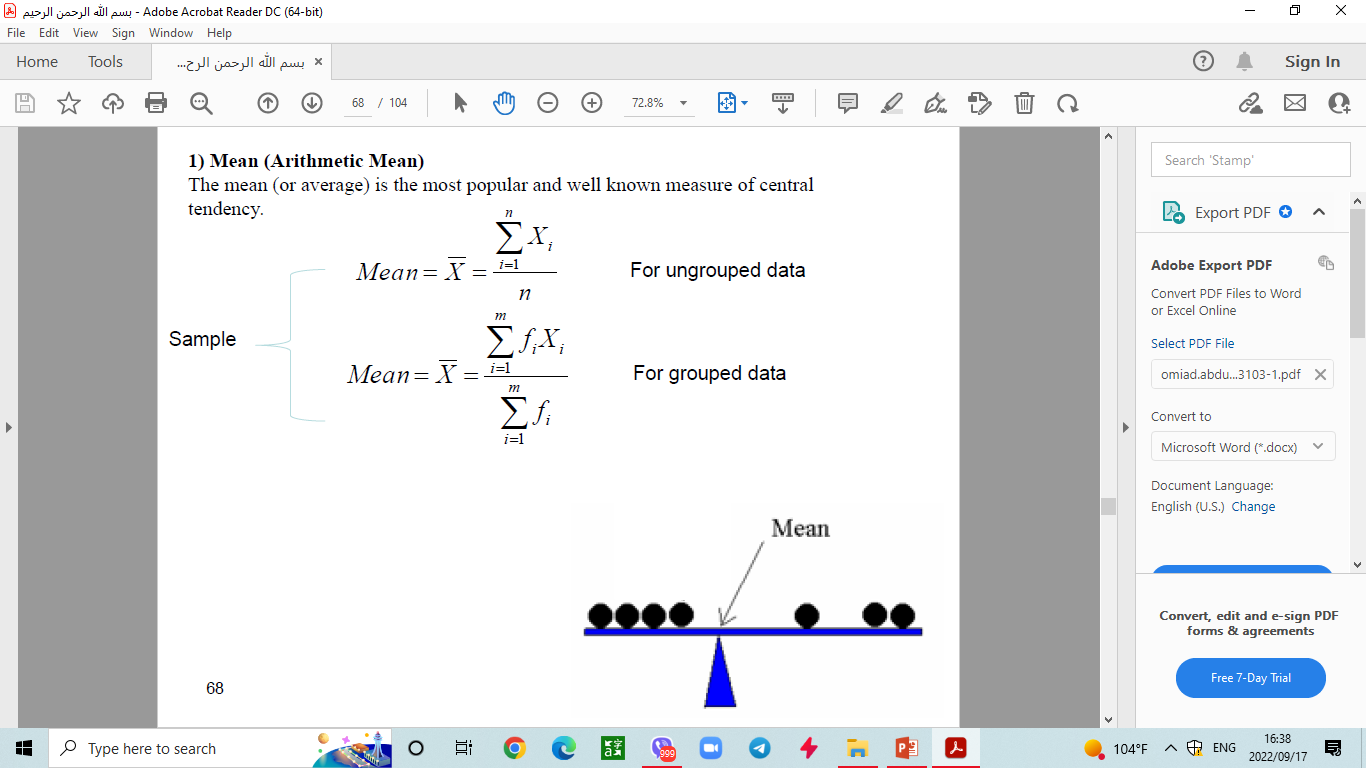 4
[Speaker Notes: مقياس لميلِ مركزيِ a قيمة في المركز أَو منتصف a مجموعة معلومات. تُمثّلُ هذه القيمةِ كُلّ قِيَم المجموعةِ 
هناك ثلاثة إجراءاتِ مستعملةِ على نحو واسع مِنْ إجراءاتِ الميلِ المركزيِ: متوسط حسابي (معدل)، نمط، متوسط.]
Example : Find the sample mean of the set of values 
                    4 , 5 , 8 , 10 , 12 , 6 , 5 , 14
6
[Speaker Notes: مقياس لميلِ مركزيِ a قيمة في المركز أَو منتصف a مجموعة معلومات. تُمثّلُ هذه القيمةِ كُلّ قِيَم المجموعةِ 
هناك ثلاثة إجراءاتِ مستعملةِ على نحو واسع مِنْ إجراءاتِ الميلِ المركزيِ: متوسط حسابي (معدل)، نمط، متوسط.]
2- The median:  
	 The median of data set is the value that divides it into two equal parts.
1. If the number of the observations (n) is odd:
        The median is the value which arranged in  

        Or
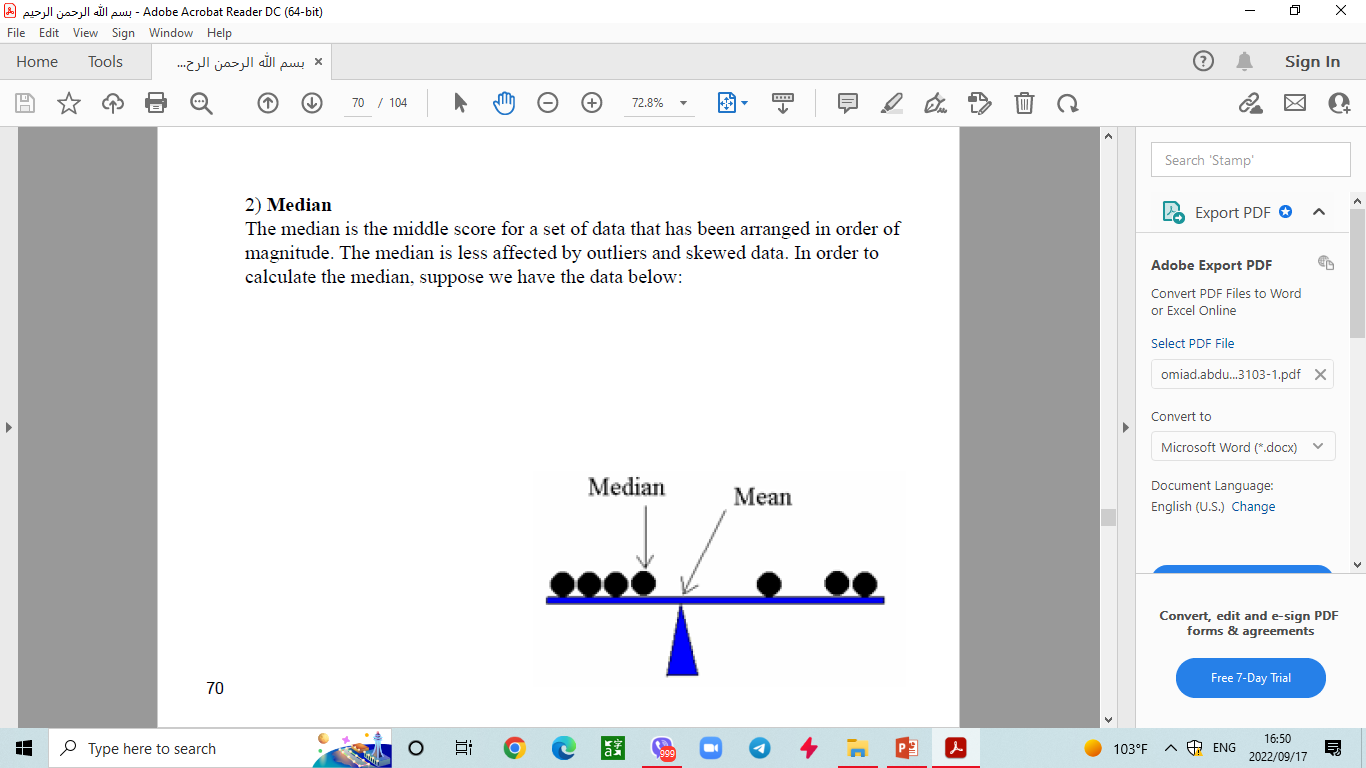 7
[Speaker Notes: مقياس لميلِ مركزيِ a قيمة في المركز أَو منتصف a مجموعة معلومات. تُمثّلُ هذه القيمةِ كُلّ قِيَم المجموعةِ 
هناك ثلاثة إجراءاتِ مستعملةِ على نحو واسع مِنْ إجراءاتِ الميلِ المركزيِ: متوسط حسابي (معدل)، نمط، متوسط.]
Example: Find the median from the following data:
 4 , 5 , 8 , 10 , 12 , 6 , 5 , 14 ,  2
                  
n=9  is odd

Arrange the data   2  ,  4  ,  5  ,  5 ,  6  , 8 , 10 , 12 , 14
8
2. If the number of the observations (n) is  even:
    The median is average of the two middle numbers.       
          Or
Example : Find the median from the following data:
 4 , 5 , 8 , 10 , 12 , 6 , 5 , 14 ,  2 , 15

  Solution:-   n=10    is even
 Arrange the data     2  ,  4  ,  5  ,  5 ,  6  , 8 , 10 , 12 , 14 , 15
                                                   7
9
3- Mode: It is the value that occur more frequently in a set of data.  \Example : Find the mode from the following data: 4 , 5 , 8 , 10 , 12 , 6 , 5 , 4 ,  2 , 5 Solution :-  mod = 5 Example :   4 , 5 , 8 , 5 , 4 , 6 , 5 , 4 ,  2 , 7 Solution :-  mod = 4  ,  5Example :   3 , 5 , 8 , 10 , 12 , 6 , 7 , 4 ,  2 , 1Solution :- there no mode
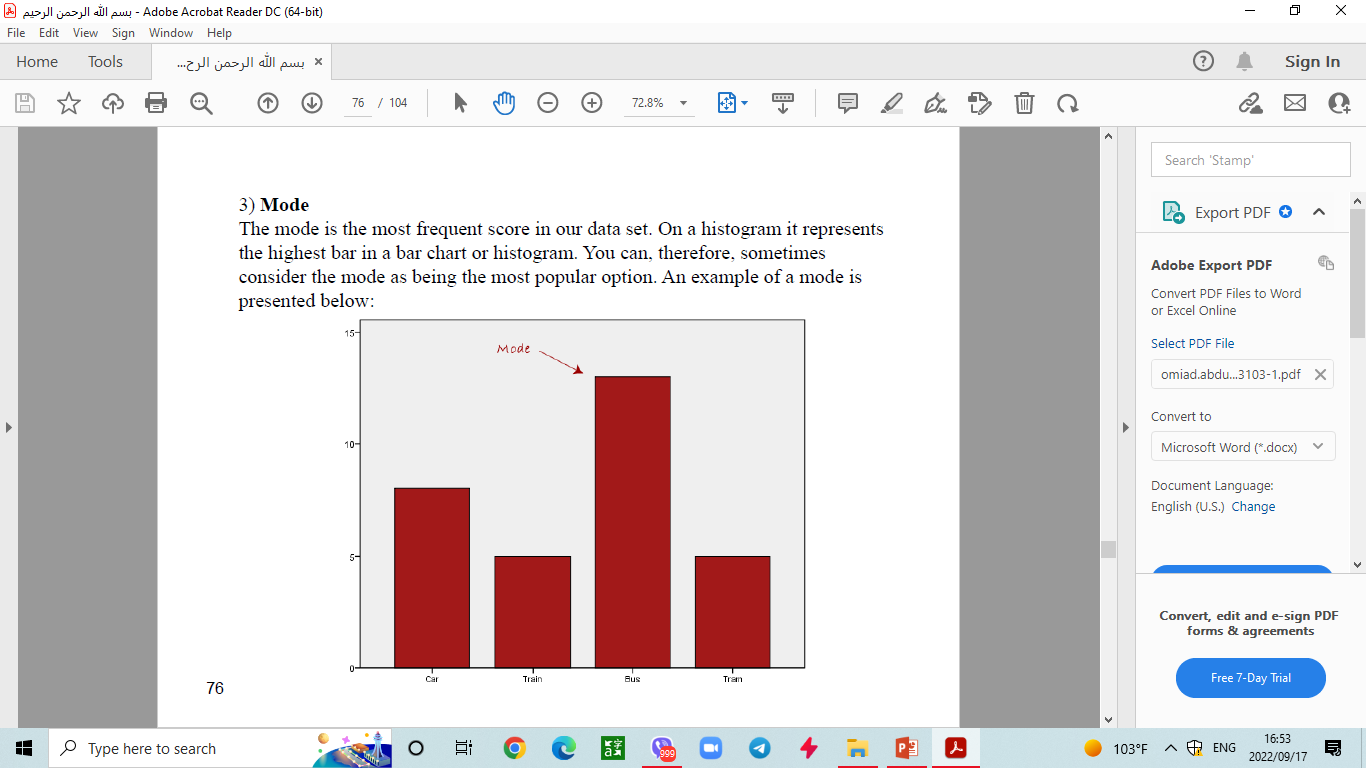 10
Solution: